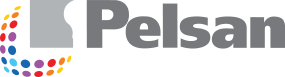 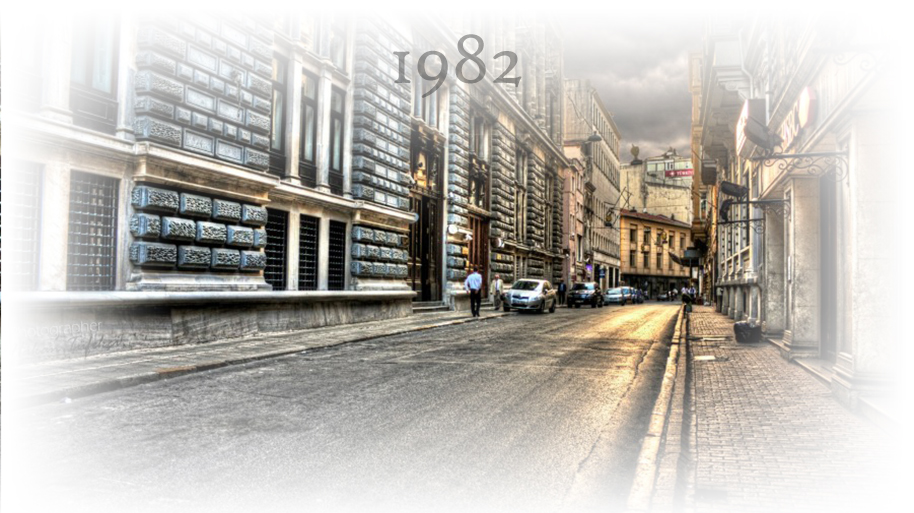 Kuruluşumuzun ilk yılı…
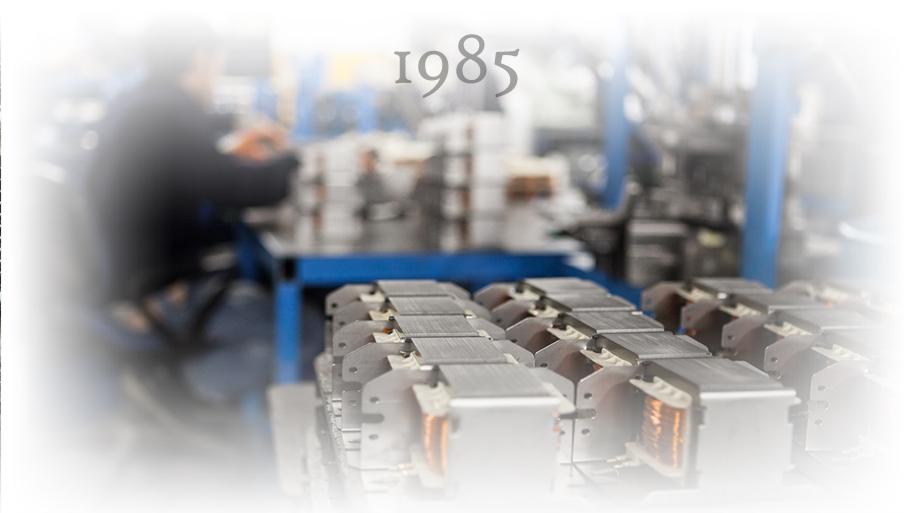 İlk üretime geçtiğimiz yıllar. 
Balast üretimi ile başladık.
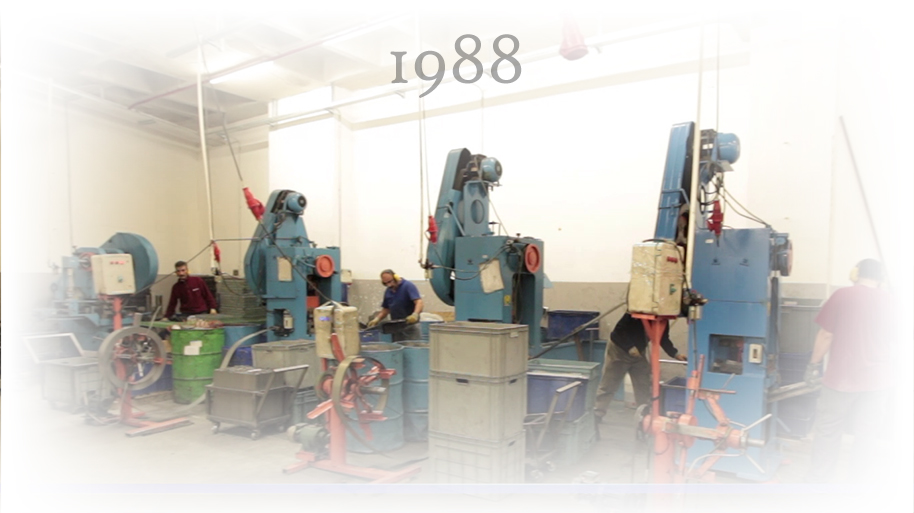 Metal işleme tesisini kurduk.
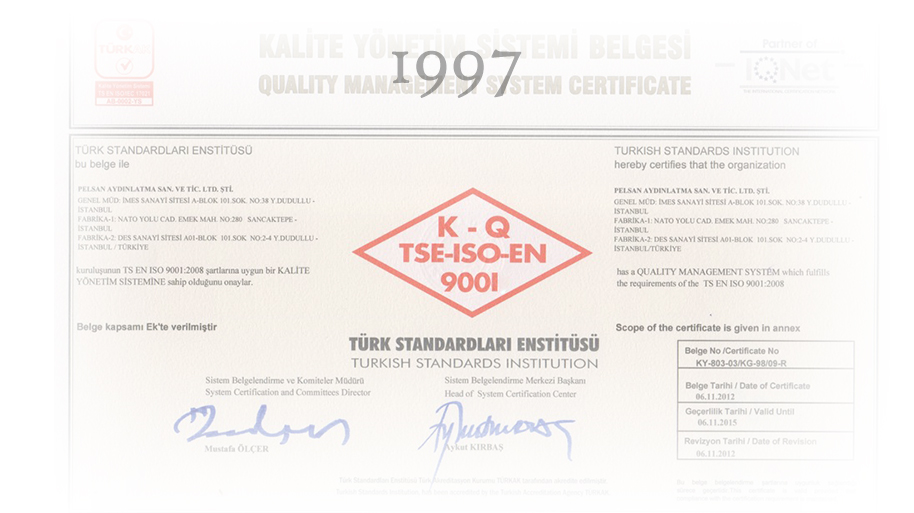 ISO 9001 kalite sistemine geçiş yaptık.
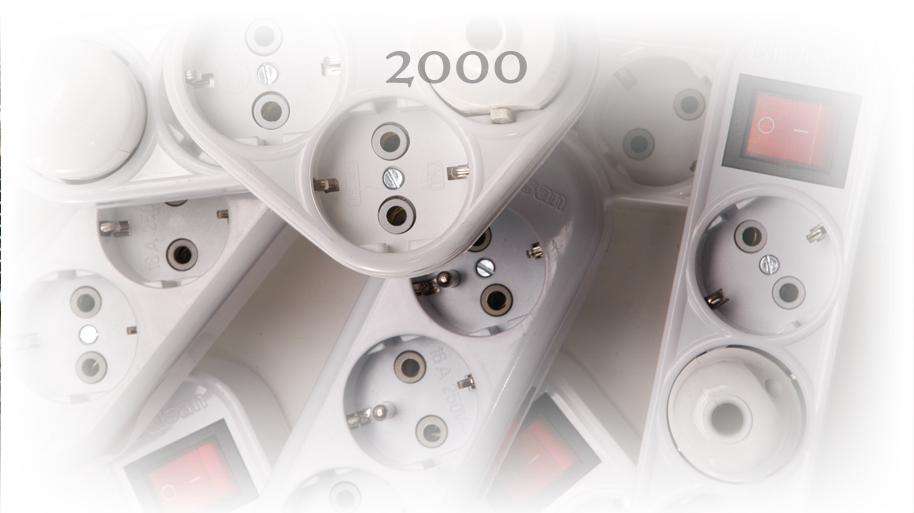 Plastik enjeksiyon üretimine başladık.
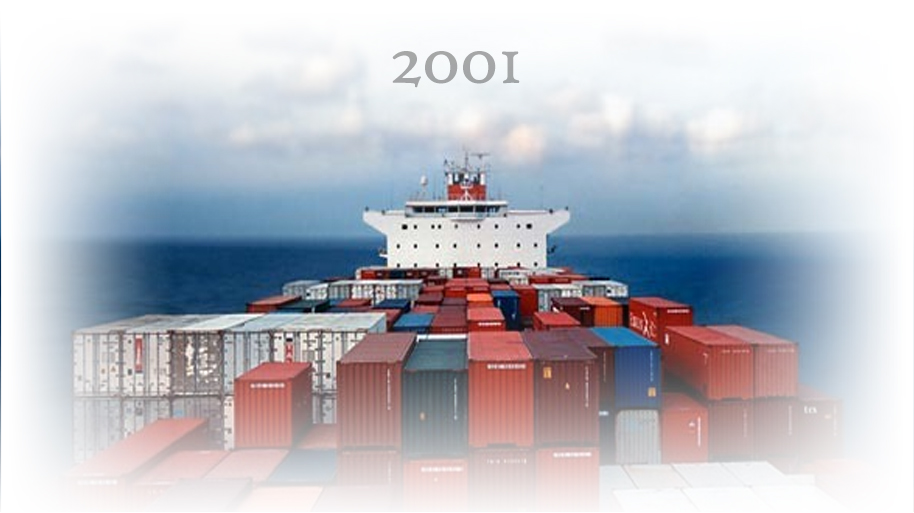 İlk ihracatımızı gerçekleştirdik.
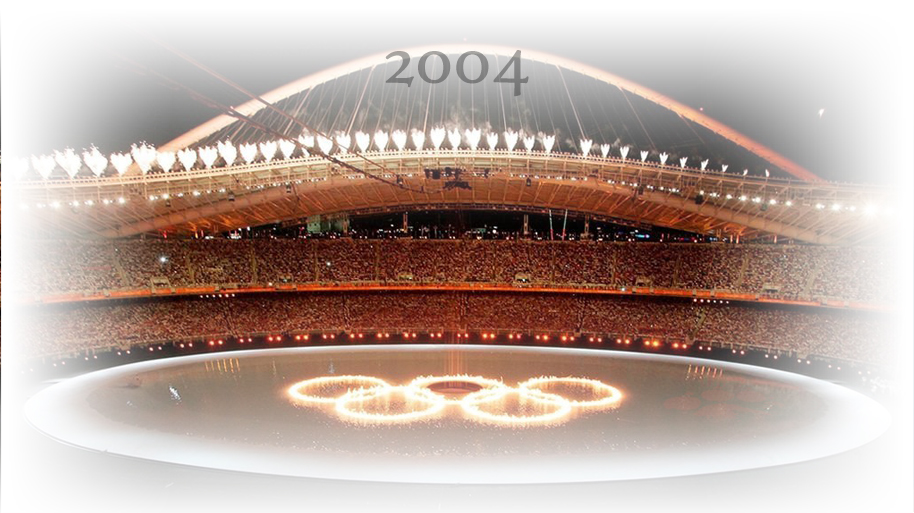 Atina Olimpiyatlarını aydınlattık.
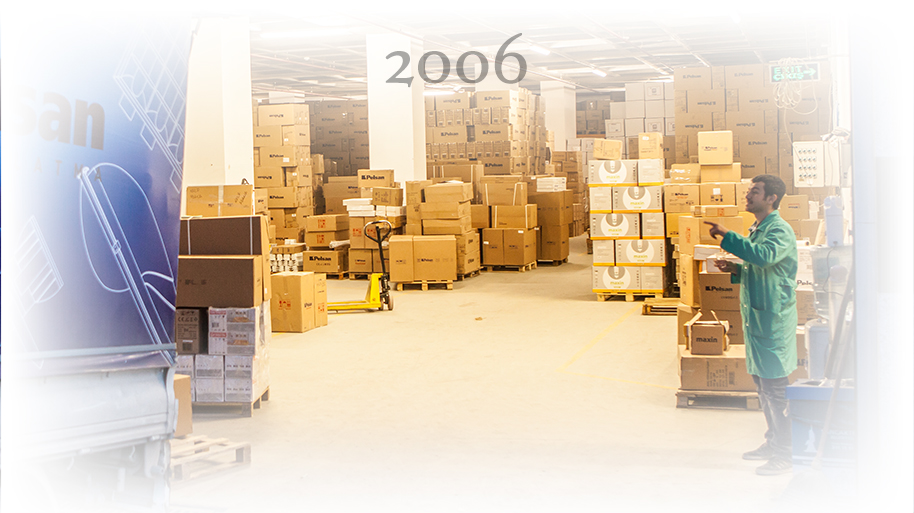 Lojistik merkezimizi kurduk.
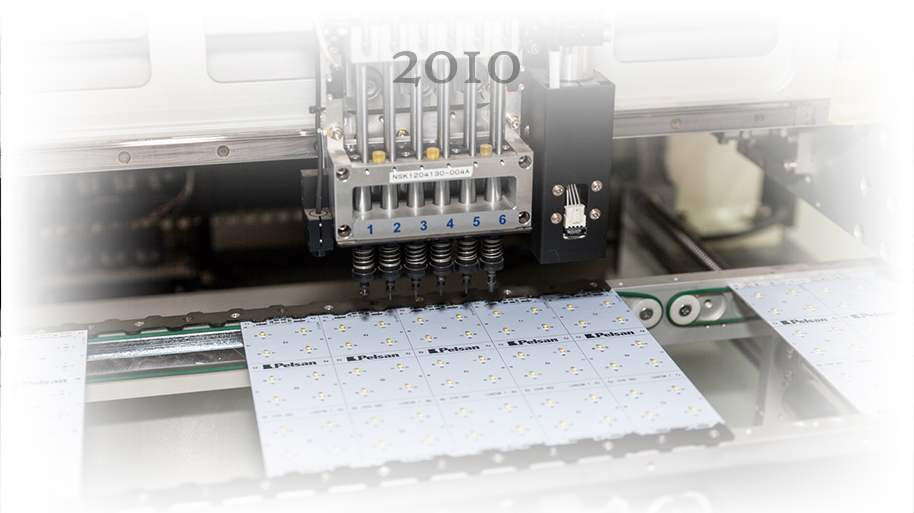 Elektronik tesisimizi kurduk.
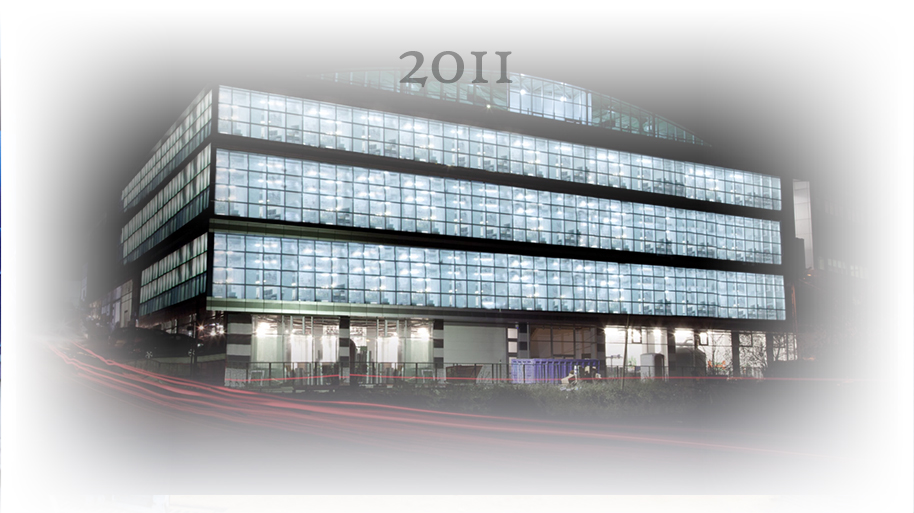 Mevcut fabrika binamıza taşındık.
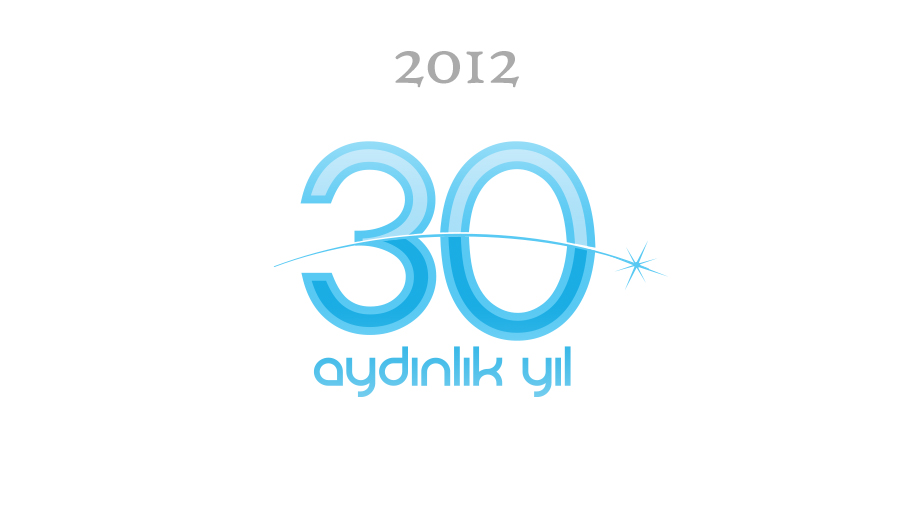 Sektörde 30. yılımızı kutladık.
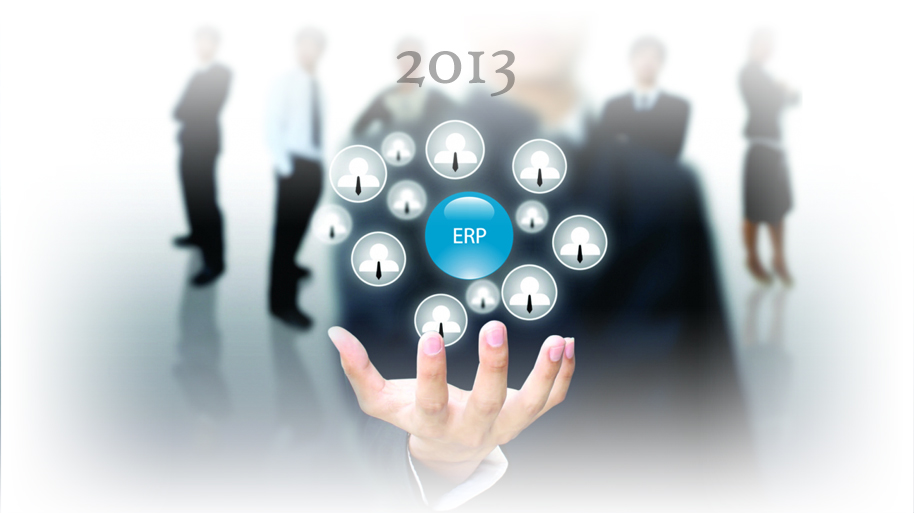 ERP sistemi ile birimler arası entegrasyonu sağladık.
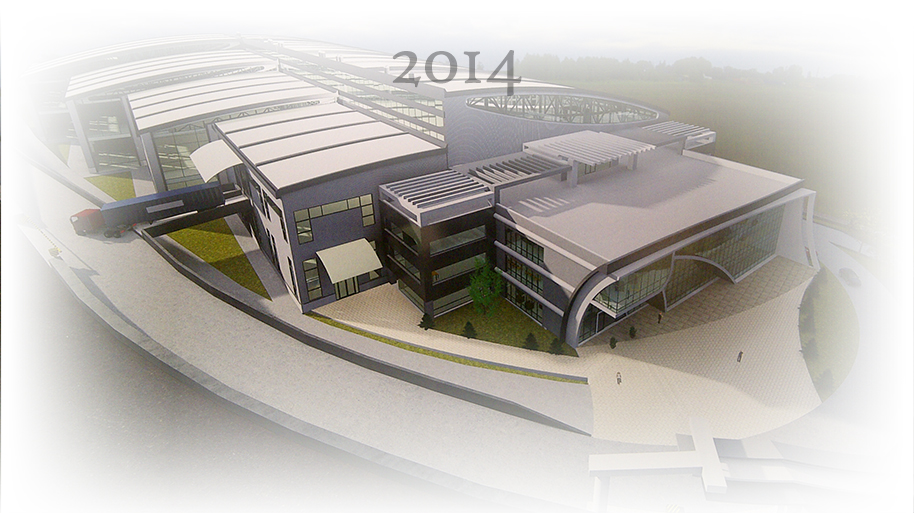 Yeni fabrikamızın temellerini attık.
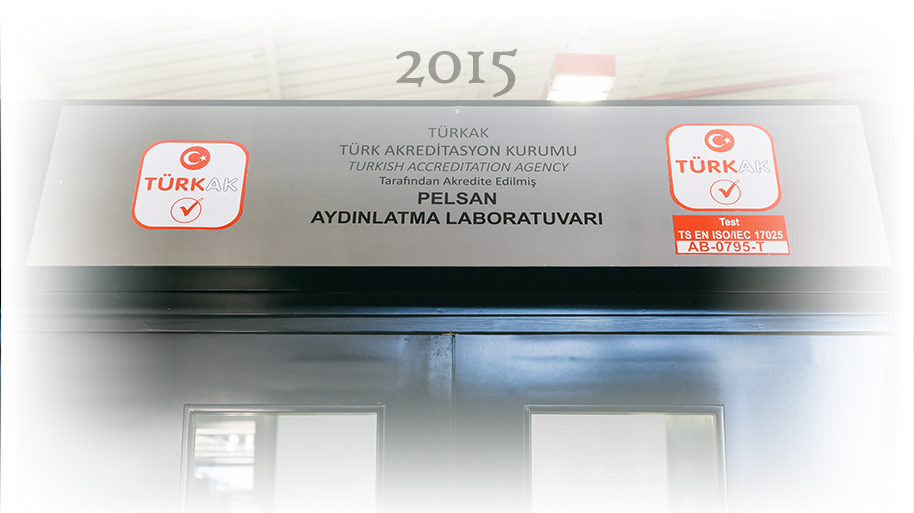 Aydınlatma Laboratuvarımız 
TÜRKAK tarafından akredite edildi.